Fyzická ostraha
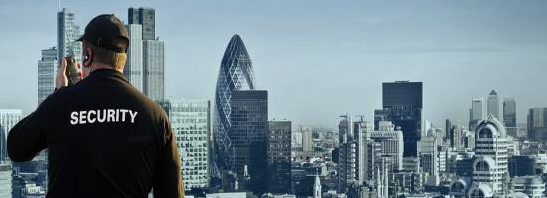 9.3.2023
Policing (policejní činnost, bezpečnostní činnost?)
Crawford a Lister - policing jako regulační funkce, jejímž centrálním účelem je podpora a prosazování obecně uznávaných norem a pravidel a ochrana řádu v daném sociálním systému – nezadatelná funkce autorit uplatnit v nezbytných případech donucovací prostředky proti občanům a majetku.
Shearing -  policing jako zachování míru, respektive zachování stávajícího stavu a vykonávání běžných činností tak, aby lidé a majetek byly chráněni před neoprávněnými zásahy, které by narušovaly bezpečné provádění jejich obchodních a jiných záležitostí .
Minaar – policing jako:
regulační proces užívající specifické orgány veřejných úřadů
exkluzivní činnost policie spojená s aktivitami jiných agentur, komunit, obchodních subjektů a občanů široce podřízených této prioritní aktivitě
sada aktivit odlišitelná od ostatních forem regulace a sociální kontroly
udržování pořádku založené na tradičních policejních funkcích ochrany společnosti, a to skrze vyšetřování, prevenci kriminality a pravidelné hlídkování
vládnutí prostřednictvím komplexní sítě navzájem propojených agentur a institucí, které posunují kontrolu zpět ke komunitě a stávají se více proaktivní směrem k potřebám lidí, avšak stále operující pod „deštníkem“ regulačních požadavků, procedur a procesů
Typologie policing
Loader:
Policing by goverment (vládní policing): domácí policejní složky, řízení systému CCTV
Policing through goverment (policing prostřednictvím vlády): outsourcing některých oblastí na soukromé subjekty (př. fotbalové kluby), nebo např. servis CCTV, který je provozován policií
Policing above goverment (nadnárodní policing): různé formy nadnárodní policejní spolupráce např. v rámci EU, iniciativy zaměřené na výměnu zkušeností apod.
Policing beyond goverment (policing v soukromém sektoru/private policing): souvisí s rozvojem soukromého bezpečnostního sektoru jak v oblasti policing, tak v oblasti bezpečnostních systémů. Najímání soukromých společností na hlídání letišť, obchodních center apod.
Policing below goverment (nevládní policing): sousedské hlídky, občanské hlídky, vigilantismus.
Public vs. private policing
Teoretický přístup k budoucímu vývoji policing – Johnston/Shearing, Jones/Newburn, Garlend, Boutellier:
Pluralistický přístup - polycentrická/uzlová síť bezpečnostních opatření, která mohou být veřejná, privátní. Policing tak nebude ani striktně státní záležitostí, ale ani soukromou. Stát si ponechá některé funkce především v oblasti prevence kriminality a soukromé bezpečnostní společnosti budou stále více přebírat funkce, které byly doposud doménou policie. 
Formalizace sociální kontroly - privatizace policing je přirozený jev, který je patrný již dlouhou dobu. Růst placené soukromé bezpečnosti reflektuje trend formalizace sociální kontroly. Zvyšování vlastní odpovědnosti, která vedla občany a podniky k uplatnění vlastních opatření proti kriminalitě.
Převrácené (postmoderní) bezpečnostní paradigma - klesající autonomie státních bezpečnostních složek a rostoucí kompetence nestátní bezpečnostních aktérů. Tzn., že hlavním garantem bezpečnosti budou občané, zájmové skupiny, sousedské hlídky, soukromé bezpečnostní agentury a do jisté míry i státní policie. Nicméně společnost jako taková by měla být zodpovědná za bezpečnostní otázky a vláda by na požádání měla nabídnout jakousi oporu či zálohu.
Public vs. private policing
Teoretický přístup založený na míře policejní síly – Patten:
Racionální volba  - policie je dislokována v závislosti na tom, kolik kriminálních případů či zavolání občanů se v dané komunitě stane. 
Organizační teorie - sílu policie ovlivňují organizační faktory, které mohou ovlivnit dislokaci policejních složek, a to v závislosti např. na rozpočtovém procesu, který má přímý dopad na sílu policie. „Soukromí policisté“ jsou tak podle těchto teorií najímáni na základě racionálnější volby než státní policie, protože role soukromých policistů v korporacích nebo neziskových organizacích je „managovat“ risk, zabraňovat nežádoucímu chování a kriminalitě, což de facto snižuje zisk jejich zaměstnavateli .
Teorie conflict perspective - vyšší úroveň sociální kontroly je požadována k udržení ekonomického, politického a sociálního zřízení během ekonomické krize. Policie byla založena, aby chránila bohaté před chudými. Kapitalisti v úvodní fázi průmyslové revoluce spoléhali na soukromé služby, které měly chránit jejich majetek. Mass  privat property (masové soukromé vlastnictví), což lze chápat jako zvyšující se počet veřejných aktivit v prostorách soukromých vlastníků. Např. gated communities .
Minority threat hypothesis (hypotéza ohrožující menšiny) - vztah či závislost mezi velikostí minoritní populace a sílou policie. Se zvětšující se velikostí minoritní společnosti v dané jurisdikci, roste i síla, respektive potřeba dislokovat policejní síly. Aktivity soukromých bezpečnostních složek zobrazují existující sociální a ekonomické vztahy
Zásadním účelem soukromé bezpečnosti je jednat na příkaz konkrétní mocné třídy, aby potlačily marginalizované skupiny, nežádoucí/problémy vytvářející identity a reagovaly na politické a sociální tlaky vyplývající ze strukturálních nerovností širšího ekonomického řádu a udržely tak status quo. 
Místní samosprávy používají celou řadu formálních a kvazi formálních mechanismů sociální kontroly, včetně užití soukromé služby, aby zvládly nežádoucí či marginalizovanou společnost (u nás asi sociálně vyloučenou)
Rozdělení FO
Dle způsobu zajištění
Vlastní zaměstnanci (proprietary/in house security)
Smluvní zajištění (contracted/outsourced security)
kombinovaná
Dle časové působnosti
Nepřetržitá
Vázaná na pracovní dobu
Nárazová/namátková
Dle rozsahu výkonu
Propustková/stacionární
plášťová
Celoplošná/dohledová (PCO)
Recepční služba
Obsluha zařízení technické ochrany
Zásahové jednotky
Dozorová služba
Bezpečnostní a organizátorské služby
Pochůzková činnost
Aktivní víceúčelová
Dle výstroje a vybavení
Ozbrojená/neozbrojená
Veřejná/skrytá
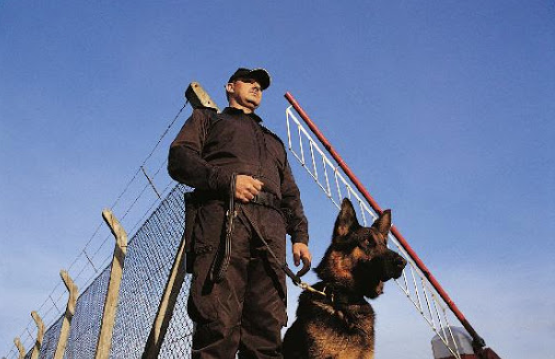 Personální zajištění FO
Jaký je optimální počet?
Závislost na velikosti a provozu objektu
Závislost na požárně bezpečnostním řešení stavby
Závislost na finančních možnostech provozovatele objektu
Závislost na individuálním bezpečnostním posouzení objektu
Právní úprava FO v ČR
Ochrana osob a majetku jako koncesovaná živnost
Živnostenské oprávnění na základě živnostenského zákona (Ministerstvo průmyslu a obchodu)
Podmínky získání živnosti
a) vysokoškolské vzdělání, nebob) vyšší odborné vzdělání právnického, bezpečnostního nebo obdobného zaměření, neboc) střední vzdělání s maturitní zkouškou v oboru bezpečnostním nebo právním a 3 roky praxe v oboru, nebod) střední vzdělání s maturitní zkouškou, 3 roky praxe v oboru a osvědčení o rekvalifikaci nebo jiný doklad o odborné kvalifikaci pro příslušnou pracovní činnost vydaný zařízením akreditovaným podle zvláštních právních předpisů, zařízením akreditovaným Ministerstvem školství, mládeže a tělovýchovy, nebo ministerstvem, do jehož působnosti patří odvětví, v němž je živnost provozována, neboe) střední vzdělání s maturitní zkouškou, 3 roky praxe v oboru a profesní kvalifikace pro činnost strážný podle zvláštního právního předpisu
Kvalifikace strážný
Ministerstvo vnitra jako autorizující orgán
Tříčlenná komise složená z autorizovaných osob
Kvalifikační standardy
Provádění ochrany a ostrahy majetku a osob
Obsluhování technických bezpečnostních systémů
Uplatňování zásad součinnosti se složkami IZS
Aplikování právních základů bezpečnostní činnosti
Kontrola osob a vozidel na vrátnicích
Kontrolní činnost ve střežených objektech
Dozor v objektech a na veřejných prostranstvích
Provádění jednoduchých úkonů k zajištění a obnovení bezpečnosti a ke snížení ztrát na majetku a zdraví osob
Používání věcných bezpečnostních prostředků
Vedení dokumentace o ostraze
Ochrana osob a majetku jako živnost jejíž výkon je podnikatel povinen zajistit pouze fyzickými osobami splňujícími odbornou způsobilost
Odborná způsobilost
a) vysokoškolské vzdělání, nebob) vyšší odborné vzdělání právnického, bezpečnostního nebo obdobného zaměření, neboc) střední vzdělání s maturitní zkouškou v oboru bezpečnostním nebo právním, nebod) střední vzdělání s maturitní zkouškou a osvědčení o rekvalifikaci nebo jiný doklad o odborné kvalifikaci pro příslušnou pracovní činnost vydaný zařízením akreditovaným podle zvláštních právních předpisů, zařízením akreditovaným Ministerstvem školství, mládeže a tělovýchovy, nebo ministerstvem, do jehož působnosti patří odvětví, v němž je živnost provozována, neboe) profesní kvalifikace pro činnost strážný podle zvláštního právního předpisu, nebof) doklad o uznání odborné kvalifikace podle zvláštního právního předpisu
Právní úprava FO v ČR
Pracovní právo
Zaměstnanci jsou povinni v souladu s platnými zákony a předpisy podle pokynů svých nadřízených konat osobně práce podle pracovní smlouvy ve stanovené pracovní době a plnit pracovní povinnosti
Minimální mzda/plat 
Pracovněprávní vztah
Pracovní smlouva
Nerovnoměrná vs. rovnoměrná pracovní doba
Zkrácená vs. kratší pracovní doba
Dohoda o pracovní činnosti (4 hod/den)
Dohoda o provedení práce (300 hod /rok)
Zákonné přestávky
Přestávka na jídlo a oddech
Bezpečnostní přestávky
Přestávky mezi směnami (11 a 35 hod)
Práce přesčas
8 hodin týdně a 150 hodin ročně
Po dohodě 416 hodin ročně
Zákon o soukromých bezpečnostní činnosti
Existuje pouze návrh zákona o soukromé bezpečnostní činnosti
Kategorizace bezpečnostních služeb
Ostraha majetku a osob
Činnost soukromých detektivů
Převoz hotovosti a cenin
Technická služba k ochraně osob a majetku
Bezpečnostní poradenství
Nutnost licence vydané Ministerstvem vnitra na dobu určitou
Fyzická osoba - dosažení věku 21 let, způsobilost k právním úkonům, bezúhonnost, spolehlivost, negativní lustrační osvědčení, odborná způsobilost. 
Právnická osoba – fyzická osoba + nezbytnost transparentnosti vlastnické struktury a podmínka, že její obchodní firma nemůže vzbudit dojem, že jde o instituci, která plní úkoly veřejné správy. 
zapojení BIS spočívající ve vyjádření k vydání licence. 
Vlastní ochrana 
Osoby, které nemají předmětem své činnosti bezpečnostní službu, budou moci vykonávat tzv. vlastní ochranu = výkon bezpečnostní činnosti pro vlastní potřebu zaměstnavatele, pokud není (bezpečnostní činnost) předmětem jeho podnikatelské činnosti a je vykonávána alespoň jednou osobou v pracovněprávním nebo obdobném vztahu k zaměstnavateli. Vlastní ochrana nebude podléhat licenčnímu řízení, nýbrž bude stačit registrace u Ministerstva vnitra ČR (dále jen „ministerstvo“). Jedná se o volnější režim než licence. 
Zdravotní způsobilost se vyžaduje pouze u zaměstnance bezpečnostní služby, nikoliv u jejího provozovatele
Předpokládá se, že na základě vyhlášky Ministerstva zdravotnictví ve spolupráci s Ministerstvem vnitra bude stanoven seznam tělesných a duševních vad, nemocí nebo stavů, které vylučují zdravotní způsobilost fyzické osoby. 
Žádné psychotesty 
Odborná způsobilost 
Kombinace vzdělání, praxe a dílčí kvalifikace
Návrh zákona vychází z oprávnění podle stávající právní úpravy.
Výhody a nevýhody vlastní vs. soukromé ostrahy
Pravomoci FO
Zákonné limity Strážných nijak nevybočují z práv a povinností běžného občana. Strážný má tedy vůči třetím osobám stejné postavení (stejné limity svého jednání), jaké má každá další osoba. Základními normami jsou:
nutná obrana a krajní nouze ve smyslu přestupkovém: § 24 a 25 zákona č. 250/2016 Sb., o odpovědnosti za přestupky a řízení o nich, ve znění pozdějších předpisů;
nutná obrana ve smyslu trestněprávním: čin jinak trestný, kterým někdo odvrací přímo hrozící nebo trvající útok na zájem chráněný trestním zákonem, není trestným činem (§ 29 zákona č. 40/2009 Sb., trestní zákoník, ve znění pozdějších předpisů);
krajní nouze ve smyslu trestněprávním: čin jinak trestný, kterým někdo odvrací nebezpečí přímo hrozící zájmu chráněnému trestním zákonem, není trestným činem (§ 28 zákona č. 40/2009 Sb., trestní zákoník, ve znění pozdějších předpisů);
zadržení osoby podezřelé:  osobní svobodu osoby, která byla přistižena při trestném činu nebo bezprostředně poté, smí omezit kdokoli, pokud je to nutné ke zjištění její totožnosti, k zamezení útěku nebo k zajištění důkazů. (§ 76 odst. 2 zákona č. 141/1961 Sb., o trestním řízení soudním (trestní řád), ve znění pozdějších předpisů);
nutná obrana a krajní nouze ve smyslu občanskoprávním: § 14 (svépomoc), § 2901, § 2905 (nutná obrana) a § 2906 (krajní nouze): zákon č. 89/2012 Sb., občanský zákoník, ve znění pozdějších předpisů).
Pravomoci FO
Zákon č. 89/2012 Sb., občanský zákoník § 14 Svépomoc
(1) Každý si může přiměřeným způsobem pomoci k svému právu sám, je-li jeho právo ohroženo a je-li zřejmé, že by zásah veřejné moci přišel pozdě.
(2) Hrozí-li neoprávněný zásah do práva bezprostředně, může jej každý, kdo je takto ohrožen, odvrátit úsilím a prostředky, které se osobě v jeho postavení musí jevit vzhledem k okolnostem jako přiměřené. Směřuje-li však svépomoc jen k zajištění práva, které by bylo jinak zmařeno, musí se ten, kdo k ní přikročil, obrátit bez zbytečného odkladu na příslušný orgán veřejné moci.
Zákon č. 262/2006 Sb., zákoník práce § 248
(2) Zaměstnavatel je z důvodu ochrany majetku oprávněn v nezbytném rozsahu provádět kontrolu věcí, které zaměstnanci k němu vnášejí nebo od něho odnášejí, popřípadě provádět prohlídky zaměstnanců. Při kontrole a prohlídce podle věty první musí být dodržena ochrana osobnosti. Osobní prohlídku může provádět pouze fyzická osoba stejného pohlaví.
§ 316 Zaměstnanci nesmějí bez souhlasu zaměstnavatele užívat pro svou osobní potřebu výrobní a pracovní prostředky zaměstnavatele včetně výpočetní techniky ani jeho telekomunikační zařízení. Dodržování zákazu podle věty první je zaměstnavatel oprávněn přiměřeným způsobem kontrolovat.
Zákon č. 328/1999 Sb., o občanských průkazech § 15a Nakládání s občanským průkazem
(1) Občanský průkaz je zakázáno přijímat jako zástavu a odebírat jej při vstupu do objektů nebo na pozemky.
(2) Je zakázáno pořizovat jakýmikoliv prostředky kopie občanského průkazu bez prokazatelného souhlasu občana, kterému byl občanský průkaz vydán, pokud zvláštní zákon nebo mezinárodní smlouva, kterou je Česká republika vázána, nestanoví jinak.
(3) Je  zakázáno  shromažďovat,  ukládat,  upravovat  nebo pozměňovat, předávat, šířit,  zveřejňovat,  uchovávat,  kombinovat,  blokovat nebo likvidovat strojově čitelné údaje vedené v občanském průkazu, popřípadě v kontaktním elektronickém čipu, pokud tento zákon nebo zvláštní právní předpis nestanoví jinak.
Zákon č. 119/2002 Sb., o střelných zbraních a střelivu
Základní bezpečnostní dokumentace
Interní směrnice o výkonu služby
Režimové směrnice
Směrnice o pohybu klíčů
Provozní/návštěvní řády
Požární dokumentace
Havarijní plán
Směrnice o výkonu služby
Úvodní ustanovení
Řídící vztahy
Hierarchie v rámci instituce/firmy
Stanovení vedoucího směny
Pracovní doba
Administrativa
Služební knihy
Servisní knihy
Pochůzky
Manipulace s technickými prostředky
Typy zařízení
Návody k obsluze
Povinnosti a oprávnění
Obecná oprávnění
Oprávnění v rámci instituce/firmy
Pravidla vystupování (etický kodex)
Dress code
Závěrečná ustanovení
Přílohy:
Důležitá telefonní čísla
Návod k obsluze sebeobranných prostředků
Výběr legislativních ustanovení
Manuál řešení krizových situací
Manuál převozu cenin….
Režimová směrnice
Úvodní ustanovení
Pohyb osob po objektu
Pohyb zaměstnanců
Pohyb externích pracovníků
Pohyb veřejnosti
Ostraha objektu
Účel ostrahy
Oprávnění ostrahy
Evidence zaměstnanců/externistů
Specifická režimová opatření
Clean desk policy
Klíčový režim apod.
Závěrečná ustanovení
Mlčenlivost
Způsob seznámení se směrnicí
Evidence kopií
Přílohy
Důležitá telefonní čísla
Manuál řešení krizových situací